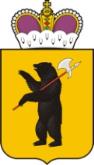 Департамент территориального развития
Ярославской области
Алгоритм реализации губернаторского проекта
«Решаем вместе!»
март 2017 год
Цель проекта: вовлечение жителей 
области в формирование комфортных условий их проживания.
Показатель достижения цели: охват проектом не менее 30 % от жителей области.
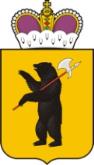 Общая информация 
об инициативном бюджетировании
Инициативное бюджетирование – механизм расходования бюджетных средств 
на решение проблем местного значения при участии населения.
Программы инициативного бюджетирования:
Более 
3 тыс. проектов, охват более 
1,5 млн. 
жителей.
Проект указа Губернатора области «О губернаторском проекте «Решаем вместе!»
2
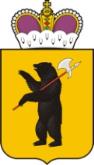 Направления 
губернаторского проекта «Решаем вместе!»
3
Инициатор проекта:
житель области;
депутат Ярославской областной Думы;
глава администрации МО.
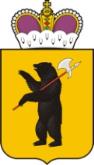 Схема взаимодействия участников 
губернаторского проекта «Решаем вместе!»
Житель
Общественная комиссия
Проблема
Рекомендации
Паспорт
Проектный офис
Инициатор
Паспорт
Свод проектов
Идея
Предложения
Межведомственная комиссия
Инициативная группа
Собрание
Проект инициативного бюджетирования: 
взаимосвязанные мероприятия, реализуемые в составе государственных и муниципальных программ.
Одобре-
ние
Отобранные проекты
Исполнители
4
Инициативная группа жителей: объединение жителей на основе общности интересов с целью решения первоочередной проблемы местного значения.
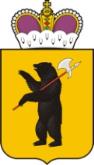 Последовательность действий участников 
губернаторского проекта «Решаем вместе!»
Участники губернаторского проекта указаны согласно их очередности вовлечения в проект.
1. Житель
Монито-ринг реализации
Софинан-сирование проекта
Участие в собрании
Выбор инициатив-ной группы
Опреде-ление проблемы
2. Инициатор
Приемка работ
Сбор предло-жений
Направ-ление на конкурс
Подготовка паспорта проекта
Органи-зация обсужде-ния
3. Инициативная группа
Приемка работ
Сбор софинанси-рования
Предло-жения
Согласо-вание паспорта проекта
5
Проектный офис формируется Советом муниципальных образований 
для организационного сопровождения губернаторского проекта.
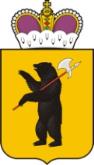 Последовательность действий участников 
губернаторского проекта «Решаем вместе!»
6
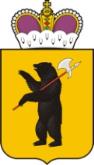 Дорожная карта 
губернаторского проекта «Решаем вместе!»
20 февраля 2017 г.
Старт губернаторского проекта
Формирование муниципальных общественных комиссий
Проведение обучающих семинаров в МО
Подготовка и распространение информационных материалов
Утверждение порядков предоставления межбюджетных трансфертов из областного бюджета
март 
2017 г.
Проведение собраний и формирование инициативных групп
Рассмотрение проектов муниципальными общественными комиссиями и передача их паспортов в проектный офис
Создание раздела проекта на портале yarregion.ru
до 15 апреля 
2017 г.
до 1 мая 2017 г.
Рассмотрение проектов межведомственной комиссией
до 1 октября 
2017 г.
Исполнение проектов
до 1 ноября
2017 г.
Подведение итогов губернаторского проекта
7
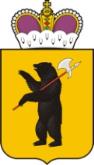 Собрание жителей
Проекты инициативного бюджетирования подлежат обязательному рассмотрению 
на собраниях жителей (встрече депутата Ярославской областной Думы с избирателями, общем собрании собственников помещений в многоквартирном доме).
Мнение жителей на собрании выражается путем очного голосования. 
Результаты заочного голосования (с использованием подписных листов) не будут приниматься к учету при проведении конкурсного отбора проектов инициативного бюджетирования.
Необходимо провести видеозапись голосования жителей на собрании (5-10 мин.).
Порядок проведения собраний определяется решением ОМСУ и Жилищным кодексом РФ.
Необходимо информирование жителей о собрании через СМИ или информационный стенд.
8
Паспорт проекта подписывается:
- инициатором проекта;
- участниками инициативной группы жителей;
- главой ГО или МР;
- главой поселения (при необходимости).
Паспорт подается инициатором проекта 
в проектный офис.
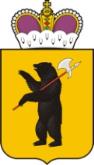 Паспорт проекта 
инициативного бюджетирования
Паспорт проекта формируется инициатором проекта инициативного бюджетирования 
по форме, установленной указом Губернатора области.
К паспорту проекта прилагается комплект подтверждающих документов и материалов.
9
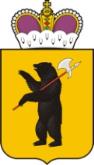 Конкурсный отбор 
проектов инициативного бюджетирования
К отбору допускаются проекты инициативного бюджетирования:
1. Соответствующие целям межбюджетных трансфертов.
2. Имеющие паспорта проектов, оформленные по установленной форме.
10
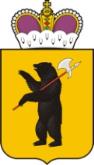 Конкурсный отбор 
проектов инициативного бюджетирования
11
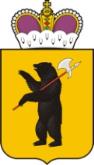 Конкурсный отбор 
проектов инициативного бюджетирования
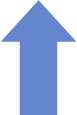 По показателю интегральной оценки проекты инициативного бюджетирования:
- распределяются на группы по каждому межбюджетному трансферту, участвующему в губернаторском проекте и по ГО, МР (или в целом по области при отсутствии распределения бюджетных средств между ГО, МР);
- ранжируются от максимального значения показателя интегральной оценки до минимального.
12
3
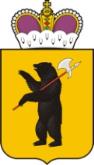 Конкурсный отбор 
проектов инициативного бюджетирования
Проект 3
3,5 млн. руб.
Проект 2
5,5 млн. руб.
Проект 1
3 млн. руб.
Общая стоимость проектов – 12 млн. руб.
Проектный офис
Интегральная 
оценка проектов
800 баллов
750 баллов
600 баллов
Размер субсидии из ОБ – 10 млн. руб.
Межведомственная комиссия
Отказ
Реализация
Проект 1
Проект 2
Проект 3
Исполнители
Инициатор
13
Итоги реализации губернаторского проекта рассматриваются и утверждаются  межведомственной комиссией. 
Жители информируются о достигнутых проектом результатах.
Акт приемки работ подписывается участниками инициативной группы.
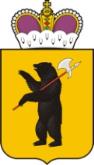 Исполнение 
губернаторского проекта «Решаем вместе!»
14